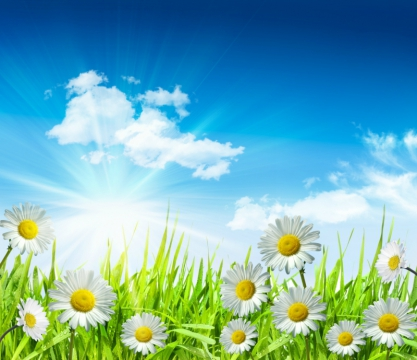 «Что изменилось?»
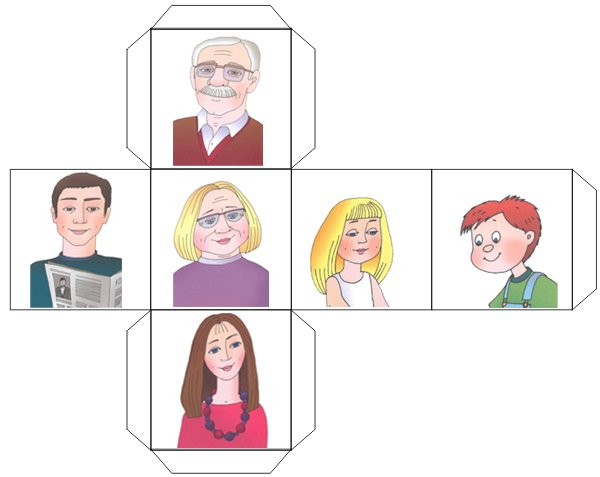 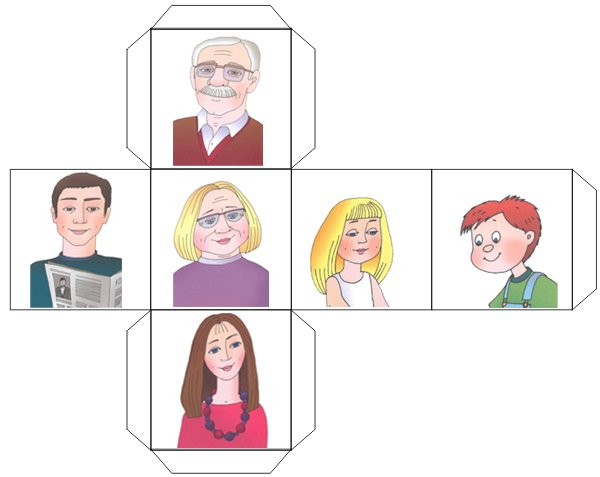 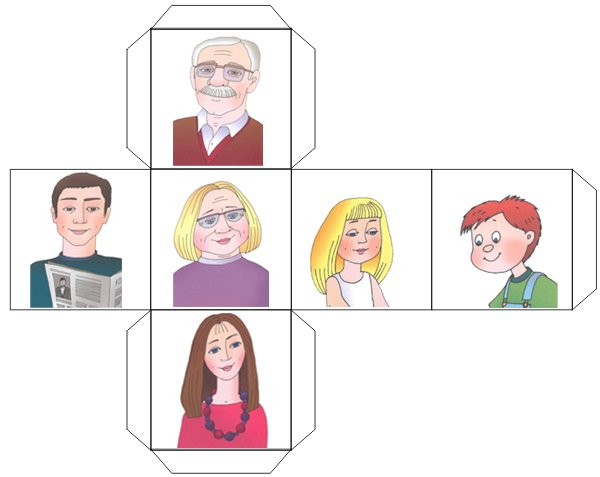 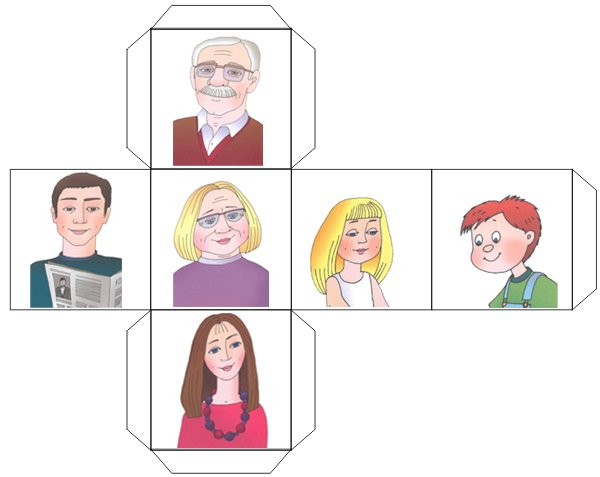 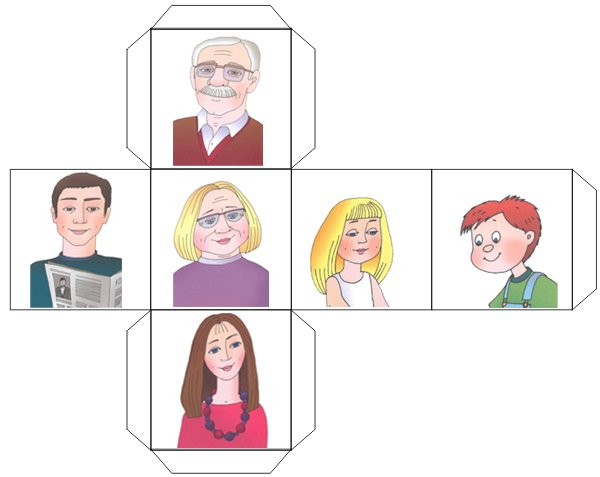 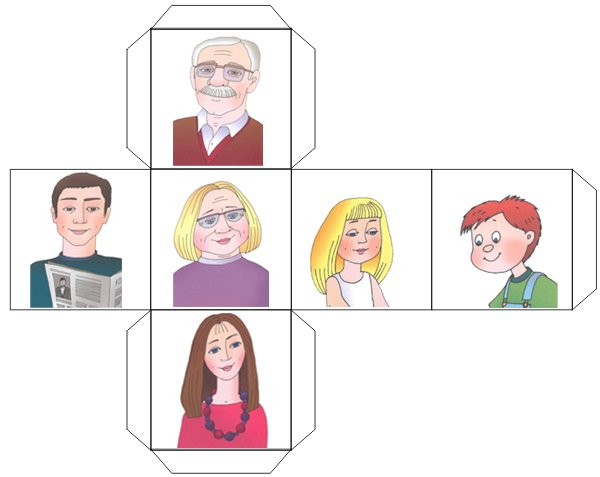 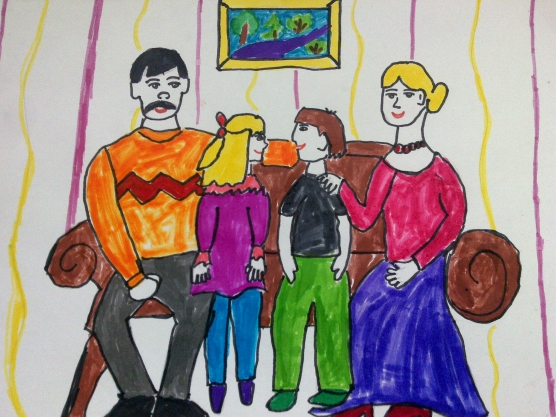 Семья вместе и душа на месте
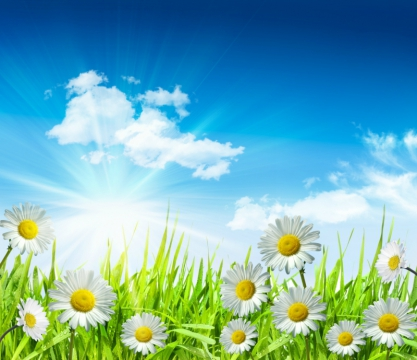 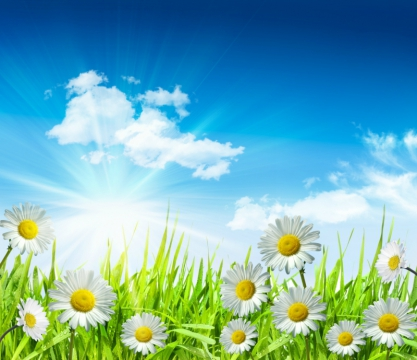 Поиграем?!
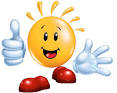 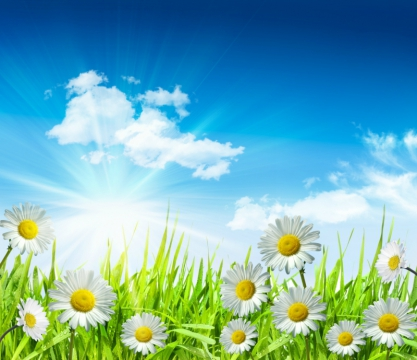 МОЯ СЕМЬЯ…
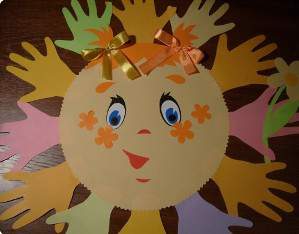 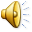 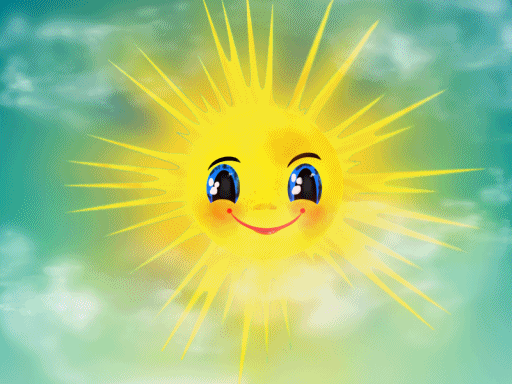 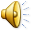